大阪府温暖化の防止等に関する条例・規則等の改正
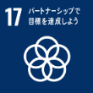 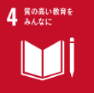 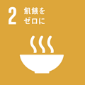 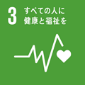 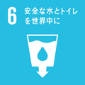 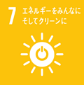 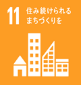 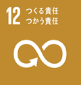 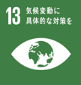 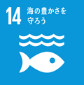 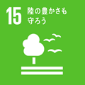 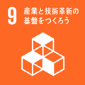 大阪府
背景
主な改正の内容
○地球温暖化による気候変動の影響は既に顕在化し、今後さらに影響が大きくなることが予測され、気候危機と認識すべき状況となっている。こうした状況を踏まえ、府では、大阪府地球温暖化対策実行計画（区域施策編）を2021年３月に策定し、「2050年二酸化炭素排出量実質ゼロ」即ち脱炭素社会の実現に向けて、2030年度の温室効果ガス排出量を2013年度から40％削減する目標を掲げた。
１　条例の名称変更及び基本理念の追加
　





２　エネルギー多量使用事業者等に対する届出制度の強化及び拡大
　脱炭素化をめぐる国内外の潮流やサプライチェーン全体での情報開示の重要性が高まっていることを踏まえ、あらゆる規模の事業者による、自社の取組みの把握及び計画的な対策の推進を促すため、事業活動における気候変動対策に係る各種規定整備を行う。











３　二酸化炭素の排出の量がより少ないエネルギーの供給拡大に関する制度の創設
　府域における再生可能エネルギーの供給拡大及び需要家による二酸化炭素の排出の少ないエネルギーの選択促進のため、府の区域内に電気の小売供給を行う事業者に対して、対策計画書・実績報告書の提出を義務付ける新たな制度を創設する。








４　二酸化炭素の排出の量がより少ない自動車の普及促進に関する制度等の創設
　電動車(電気自動車、プラグイン・ハイブリッド自動車、燃料電池自動車及びハイブリッド自動車)の普及促進に向け、新たな制度を創設する。









５　建築士による建築主への情報提供に関する努力義務規定の追加（建築部所管）
気候危機と認識すべき状況を踏まえ、府民や事業者をはじめとしたあらゆる主体が、2050年に二酸化炭素排出量を実質ゼロとする脱炭素社会の姿を共有しながら、連携して気候変動対策を推進しなければならないことを明確にするため
条例名称を「気候変動対策の推進に関する条例(案)」に変更するとともに、新たにその旨を記載した基本理念を追加する。
○この目標は、従来の延長線上の取組で達成できるものではなく、あらゆる主体が、脱炭素社会の将来像を共有し、一体となって思い切った気候変動対策に取り組むことが重要である。そのためには、省エネルギーの徹底に加え、再生可能エネルギーの導入や電動車の普及を最大限進めるなど、人々の暮らしや事業活動において大きな変革を推進していく必要がある。
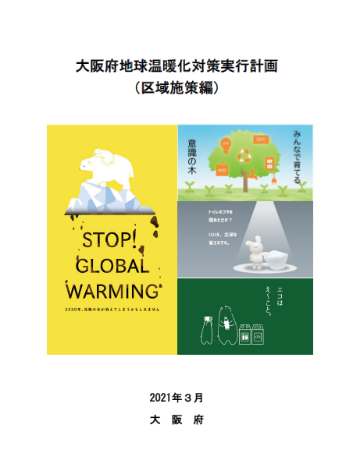 大阪府地球温暖化対策実行計画(区域施策編)
検討の経過
令和２年６月10日　「建築物の環境配慮のあり方について」大阪府環境審議会へ諮問
→令和３年６月８日答申
令和３年１月21日　「ゼロエミッション車を中心とする電動車の普及促進に向けた制度のあり方について」大阪府環境審議会へ諮問
→令和３年11月８日答申
令和３年６月８日　「事業者における脱炭素化を促進するための制度のあり方について」大阪府環境審議会へ諮問
→令和３年11月８日答申
令和３年12月24日から令和４年１月24日まで
これらの答申等を踏まえ、条例等改正案についてパブリックコメントを実施

※【参考】関連する法改正の動き
・温暖化対策推進法：令和３年６月改正法一部施行
｢2050年までの脱炭素社会の実現」を基本理念として法律に位置付け、政策の予見可能性を向上
※施行予定日：改正の内容「１、４イ及びウ、５」は令和４年４月１日、「２、３、４ア」は令和５年４月１日